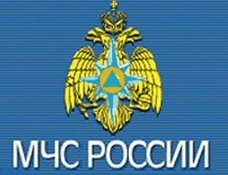 МЧС 
РОССИИ
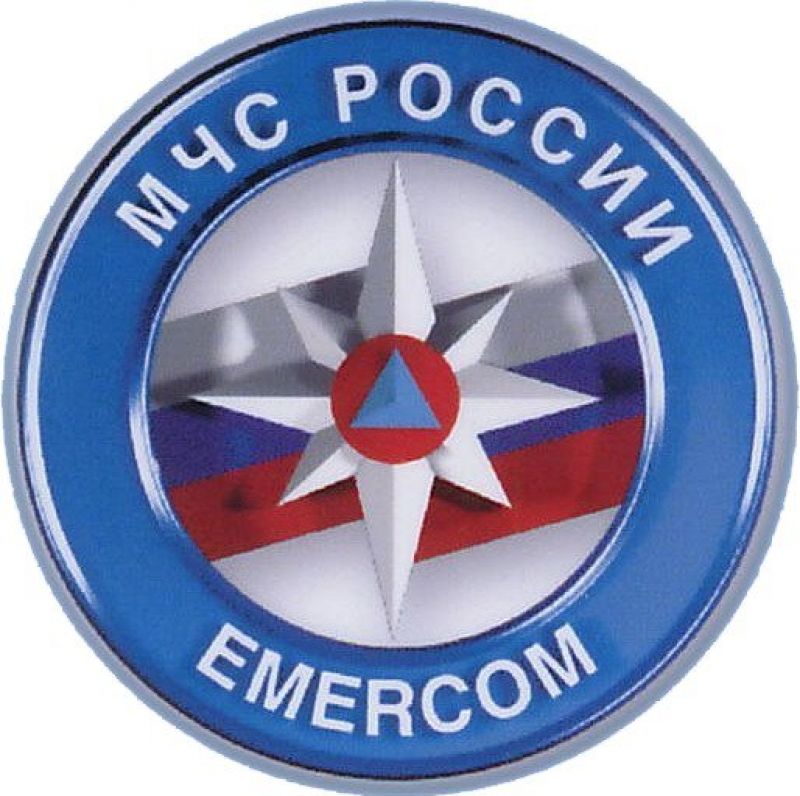 Работу выполнил ученик 3А класса МОБУ СОШ №4 
ПОНОМАРЕНКО Влад
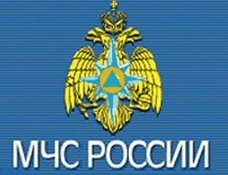 МЧС России- это Министерство по чрезвычайным ситуациям и ликвидации последствий стихийных бедствий.

-Образовалось в 1990 году.
-Готовит отряд спасателей
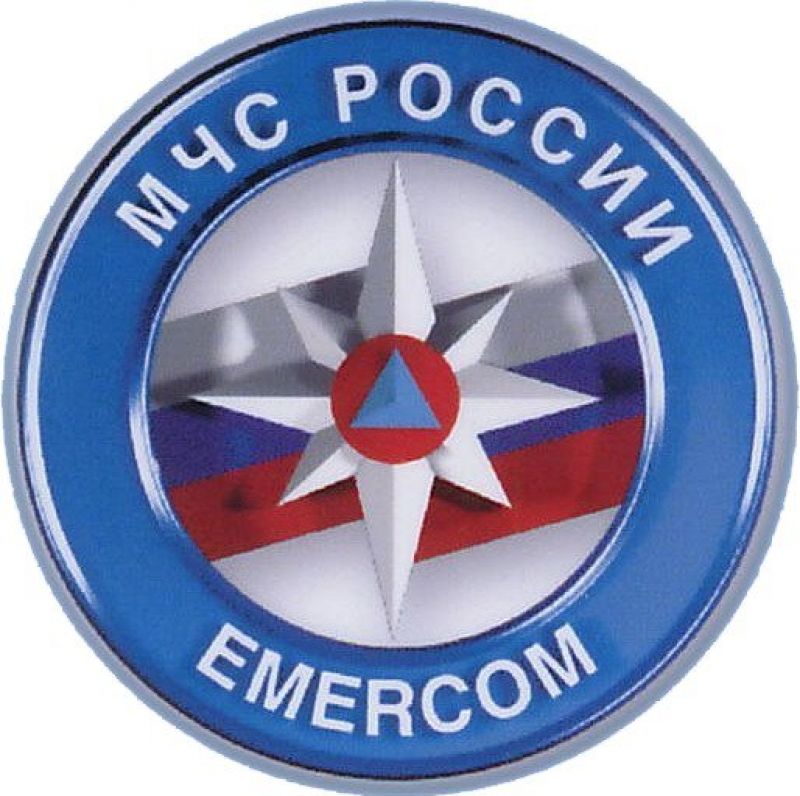 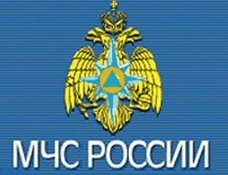 ПУЧКОВ Владимир Андреевич-министр Российской Федерации по МЧС
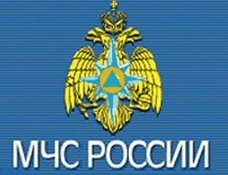 Деятельность МЧС:Пожарная служба
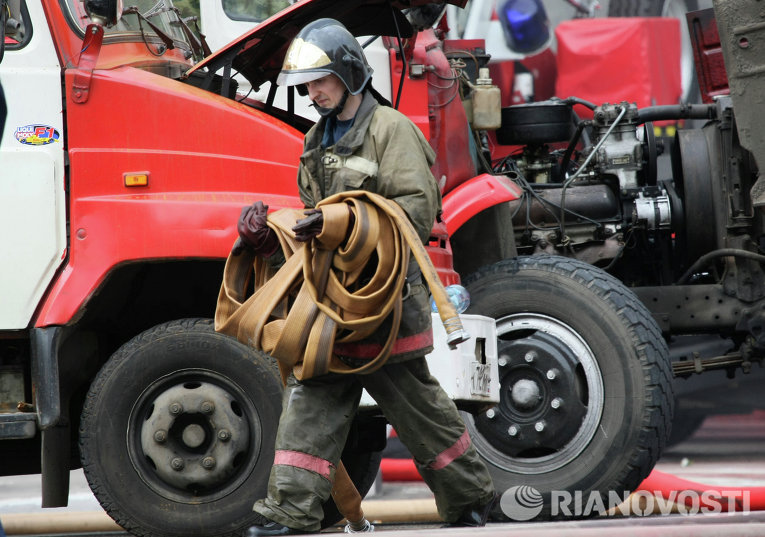 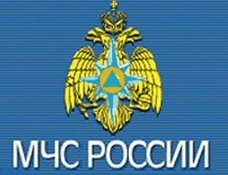 Деятельность МЧС:Авиация
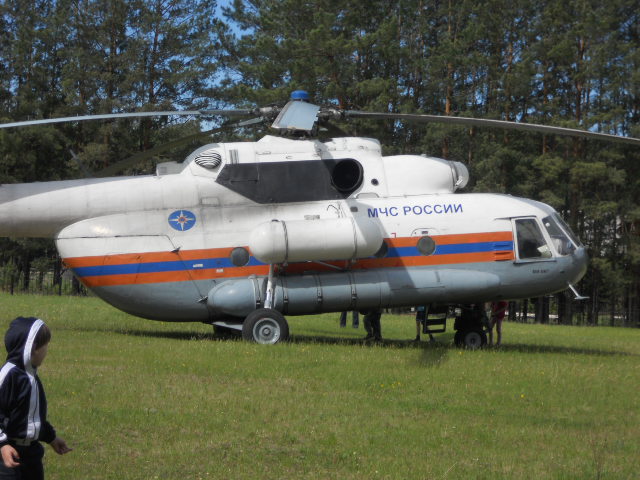 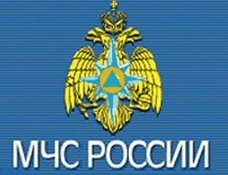 Деятельность МЧС:Работа спасателей после землетрясения
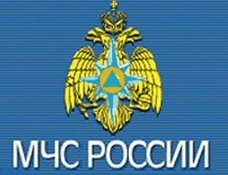 Деятельность МЧС:Собаки на службе МЧС
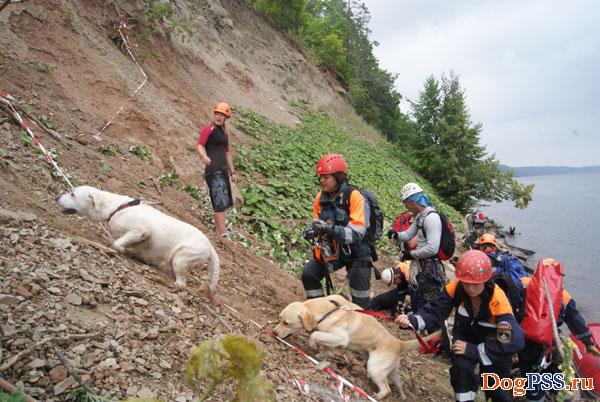 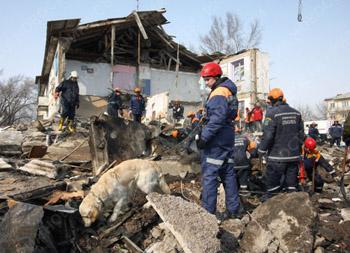 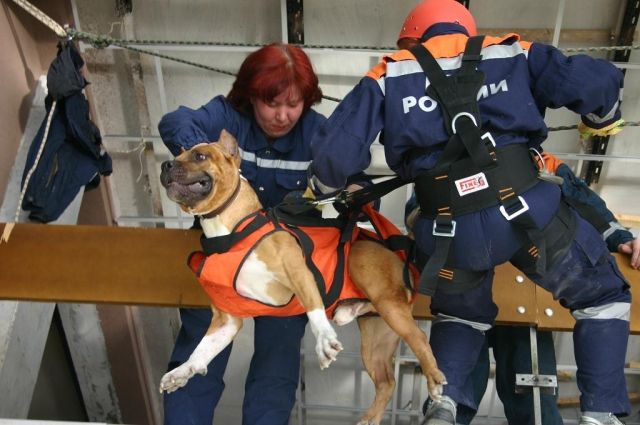 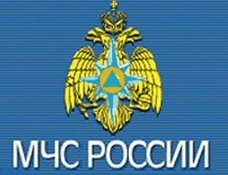 Деятельность МЧС:Служба спасения на водах
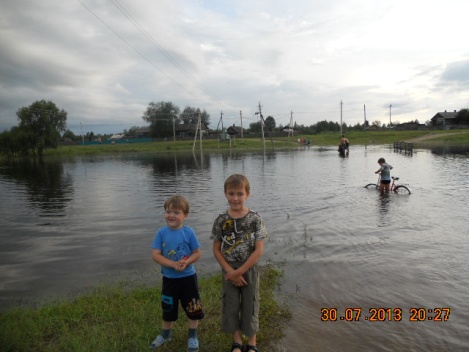 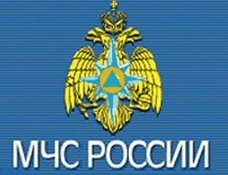 Вывод:
Профессия спасателя самая ответственная и опасная в мире.
Служба МЧС готова помочь всем, попавшим в беду.
Работа МЧС необходима и важна в современной жизни.